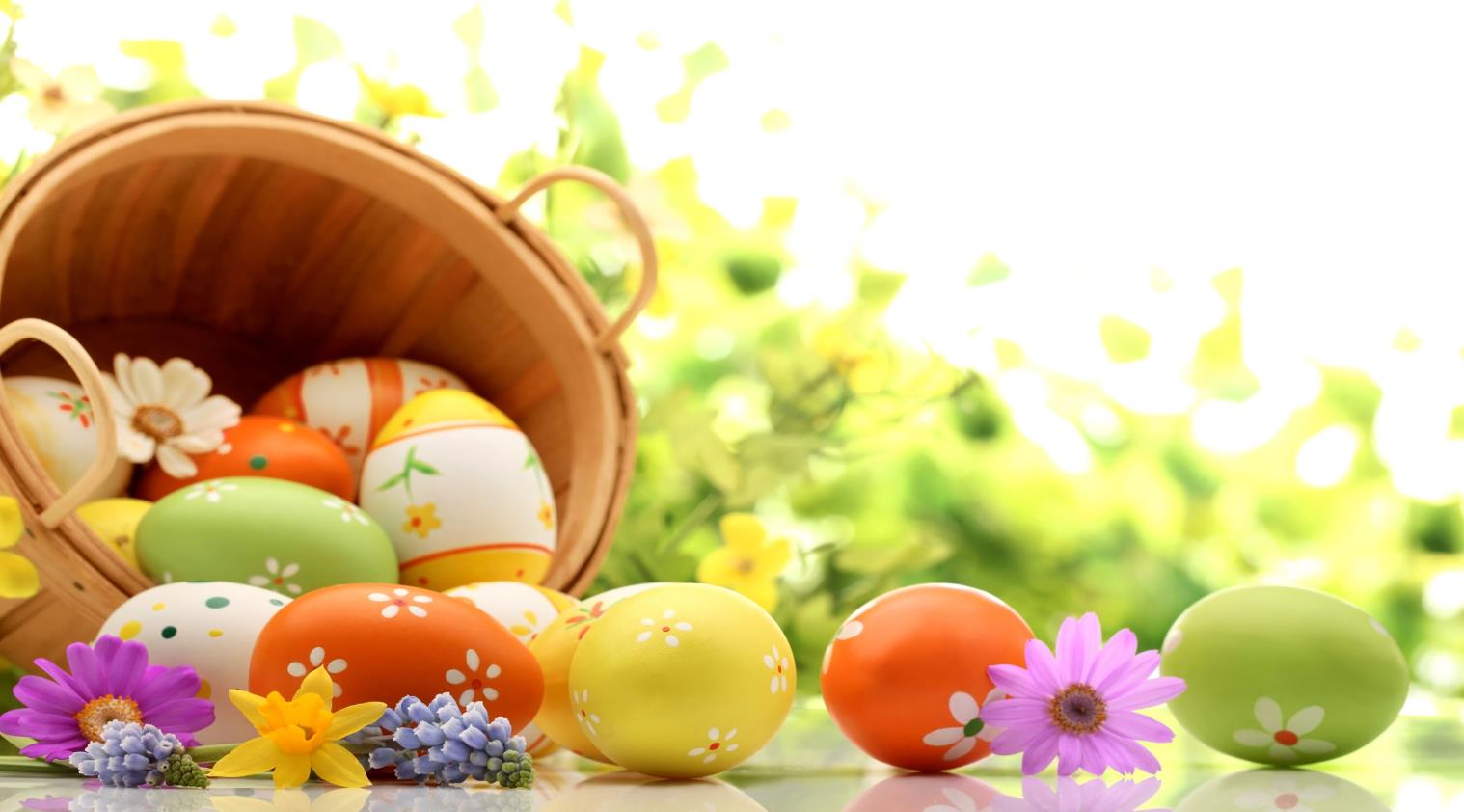 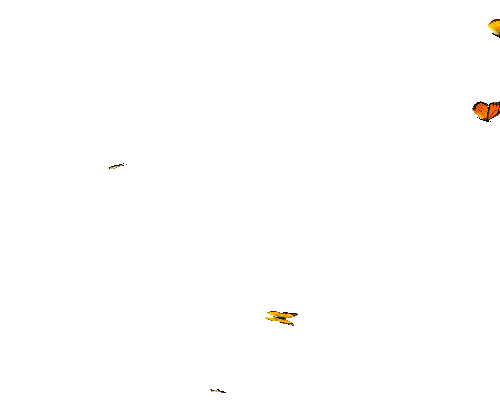 История Пасхи как события
Команда 
         “Веснушки”                  

      Куратор команды:
            Козлова О.Н.
        МБОУ СОШ №4
                 г.Льгов
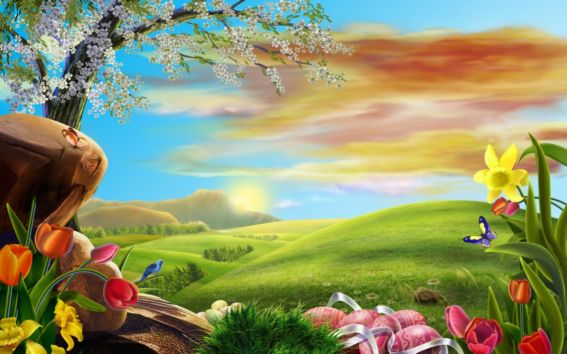 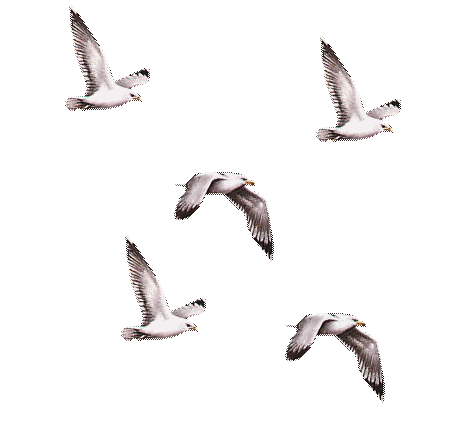 Из года в год мы с большим нетерпением ждем весну- волшебницу. 
Ждём,когда она прогонит холод,
устелет землю травкой зеленой, украсит цветами ароматными, а птички наполнят рощи, леса своим голосистым пением.
Звонко капают капели
Возле нашего окна.
Птицы весело запели,
В гости Пасха к нам пришла.
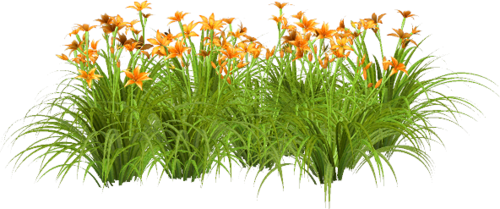 День празднования Пасхи установлен Первым Вселенским Собором в 325 году. Обычно празднование православной Пасхи выпадает на период с 4 апреля по 8 мая по новому стилю. В этом году – 12 апреля.
Пасха - это главный праздник христианского мира,который отмечается весной.В переводе на русский язык слово “пасха” означает “прехождение”, ”избавление”.В этот день все православные люди радуются воскресению Иисуса Христа,торжествуют победу жизни над смертью.
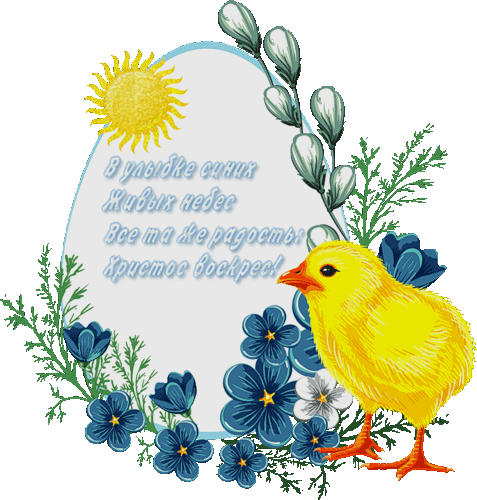 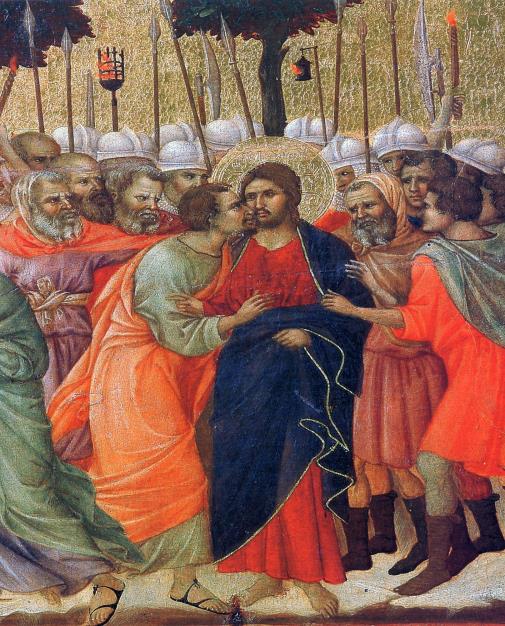 Более 2000 лет назад Сын Божий пришёл в это мир,чтобы спасти людей. Он проповедовал Любовь и Царство Небесное,исцелял и воскрешал людей.Были те,которые не верили в его святость.Они не давали  Иисусу рассказывать о Царстве Бога и желали от него избавиться.Иуда,один из учеников Господа,решил предать Христа этим злым людям.Он подошёл к Иисусу и поцеловал его.Это был знак.Иисуса взяли под стражу.
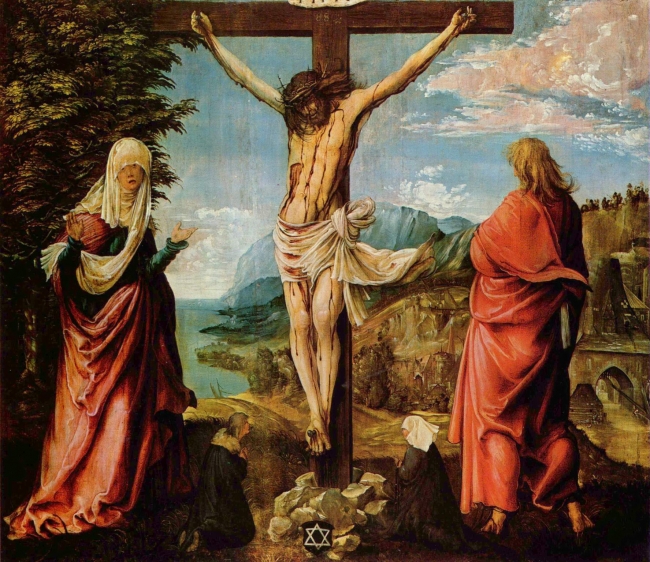 Его осудили на смертную казнь.Это было страшное событие.Иисуса распяли на кресте на горе Голгофа.Когда он умер,земля вздрогнула,начали распадаться скалы.
Это произошло в пятницу.Теперь мы этот день называем Страстной пятницей.
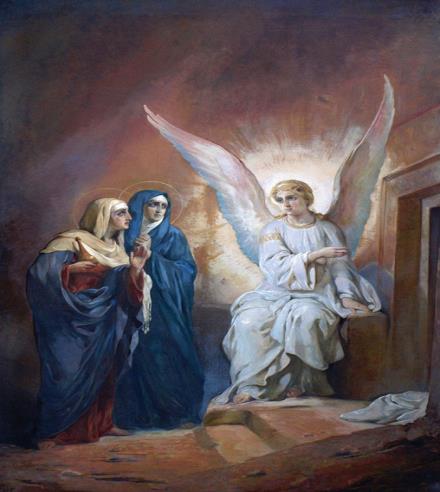 Когда прошла суббота,ночью,на третий день после своих страданий,Иисус Христос ожил,воскрес из мёртвых.В воскресенье утром пришли женщины с благовониями,чтобы смазать тело Спасителя.Но вместо Него увидели Ангела.Он возвестил о Воскресении Господнем.
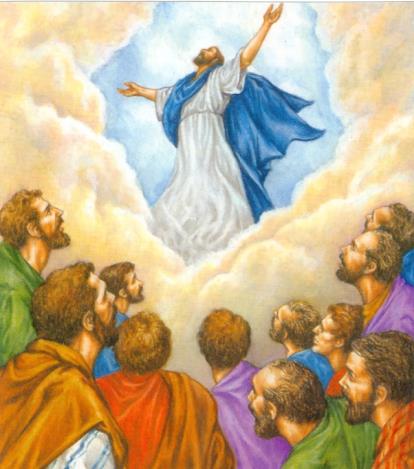 Не все в это поверили. Тогда Господь  стал являться своим ученикам, чтобы удостоверить свое воскресение.Так длилось 40 дней.
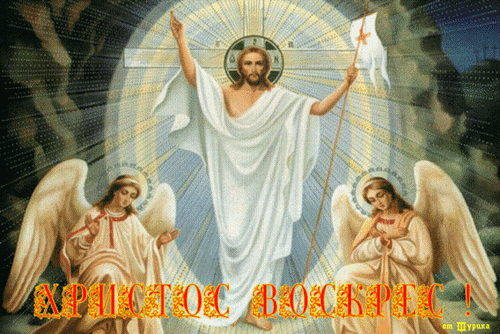 Радость охватила людей.Господь победил смерть и показал,что для тех,кто в Него верит и живёт согласно Его заповедям,
нет ни смерти ,ни ада.
К празднованию Пасхи нужно готовиться зараннее.Церковь готовит верующих к самому главному празднику семинедельным постом.В пост вкушают только постную пищу,молятся,стараются не грешить,не развлекаться.За время поста люди очищаются,духовно обогащаются и приближаются к Господу.
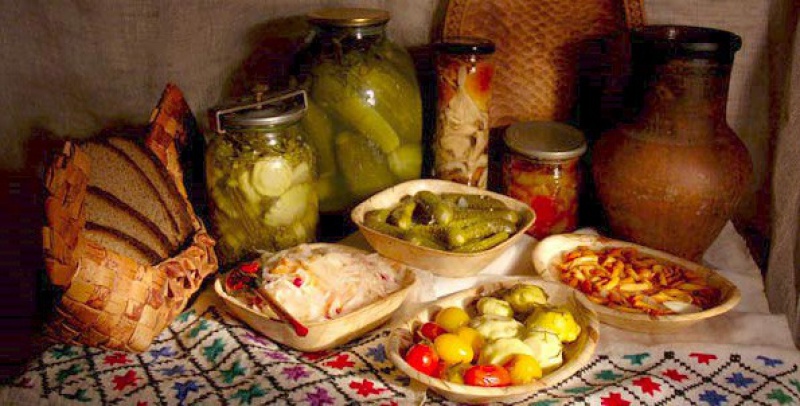 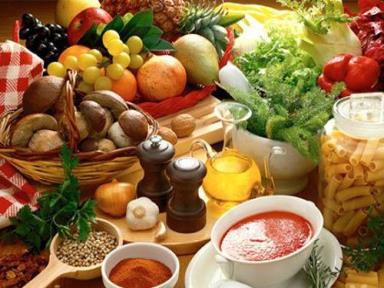 За неделю до Пасхи в  воскресенье празднуется праздник-Вход Господень в Иерусалим,иначе называемый Вербным воскресением.
 Освященные ветви вербы,как напоминание о пальмовых веточках,которыми устилали путь Иисуса Христа в Иерусалим, раздаются молящимся,и с ними
при зажжённых свечах, верующие стоят до конца службы.
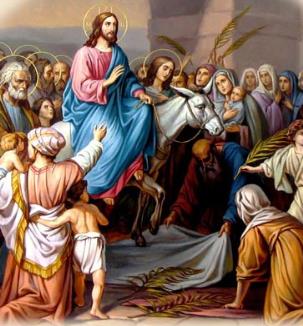 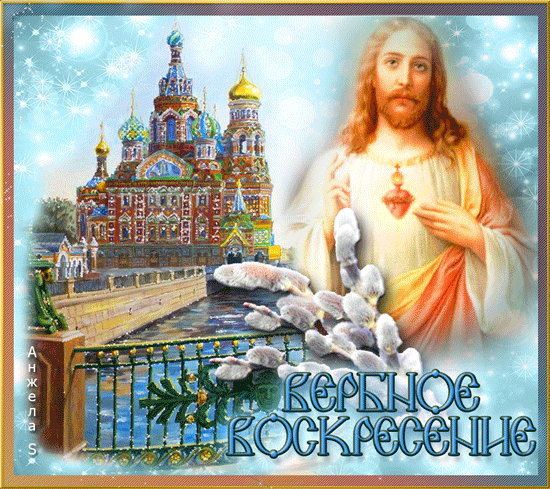 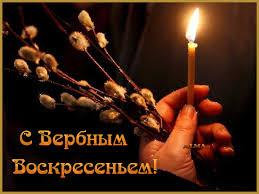 Последняя неделя перед Пасхой называется Страстной седмицей,или Страстной неделей.Она посвящена воспоминаниям о последних днях земной жизни Спасителя,о Его страданиях, распятии,крестной смерти,погребении.
Каждый день Страстной недели-Великий и Святой.

Понедельник, вторник и среда Страстной седмицы посвящены воспоминанию последних бесед  Иисуса Христа с народом и учениками .
 
Великий четверг –день духовного очищения и установление таинства святого причащения.

В Великую пятницу совершились святые, спасительные и страшные страдания и смерть Господа Иисуса Христа.

В Великую субботу  вспоминают о пребывании Иисуса Христа во гробе.В Иерусалиме в этот день сходит Благодатный огонь.В храмах освящают пасхальную еду.
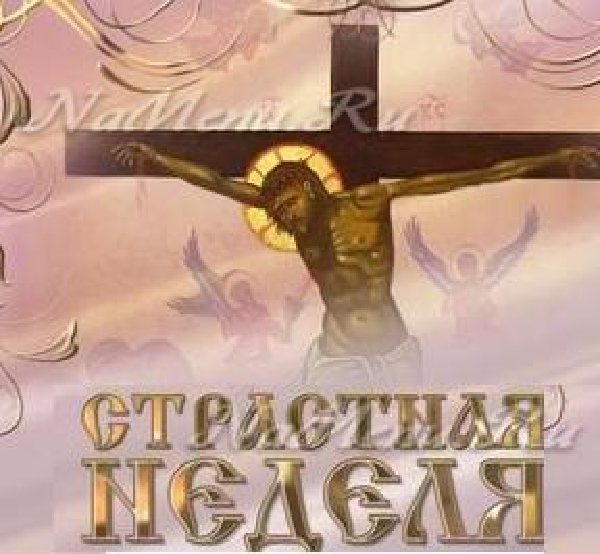 И,наконец,-Светлое Христово Воскресение.
.
Христос  принес себя в жертву, чтобы показать людям истинную любовь – это любовь к Богу.
 Своей смертью, а затем воскресением,  Иисус Христос поведал людям, что жизнь не заканчива-
ется смертью. Неизбежный конец жизни приводит к встрече с Богом.

В ночь с субботы на воскресенье во всех храмах совершается праздничная пасхальная служба.
А после того, как окончится служба, верующие «христосуются» – приветствуют друг друга
 целованием и словами «Христос воскресе!» и отвечают «Воистину Воскресе!»
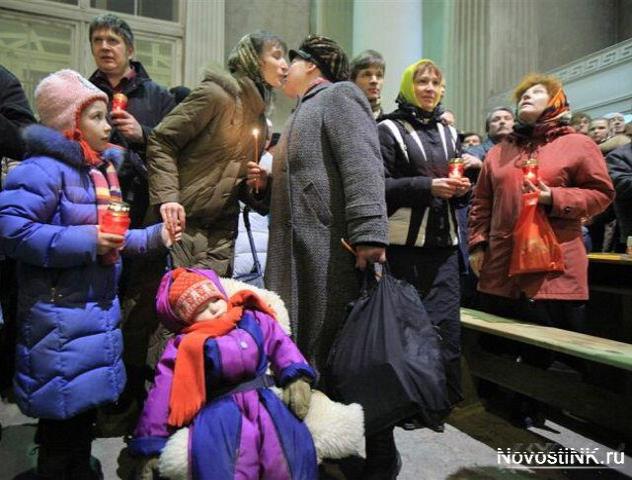 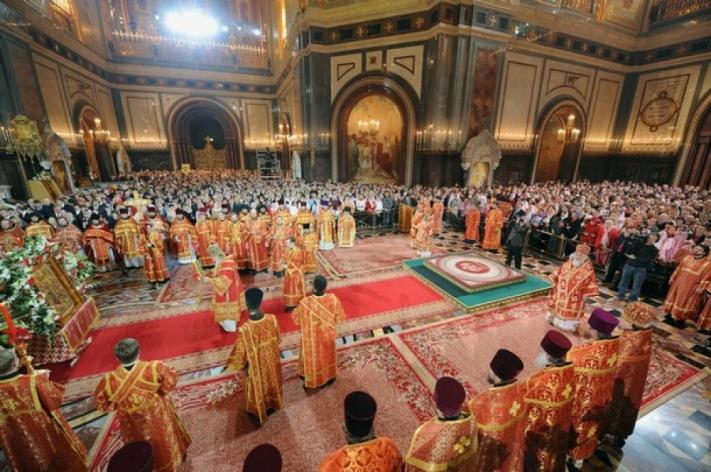 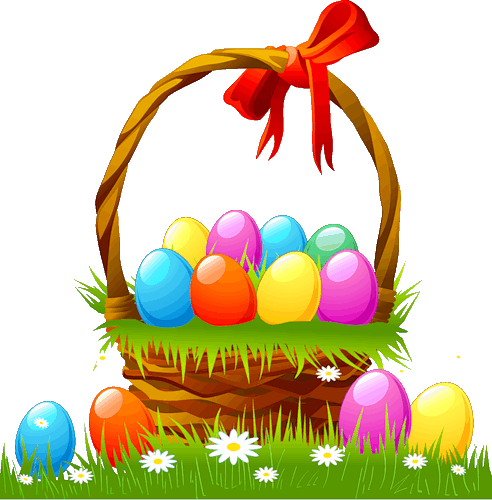 Работая над 2 этапом сетевого проекта “Светлая Пасха”,мы ответили на основополагающий вопрос “Почему христиане считают именно Пасху главным праздником?”,узнали об истории возникновения праздника Пасха,как нужно готовиться к торжеству и для чего нужен пост.
Источники информации
http://colnyshko.ru/?image=4875

http://kladraz.ru/prazdniki/drugie-prazdniki/pasha-istorija-pashi-dlja-detei.html

http://ped-kopilka.ru/raznoe/semeinye-prazdniki/pravoslavnaja-pasha-istorija-pashi.html

http://www.idealdomik.ru/temy-mesjaca/aprel/pasha-istorija-i-tradici-pashi.html
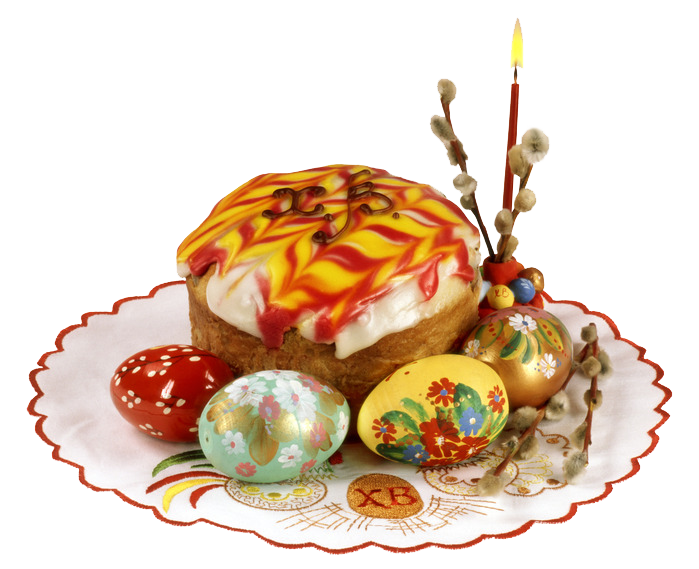 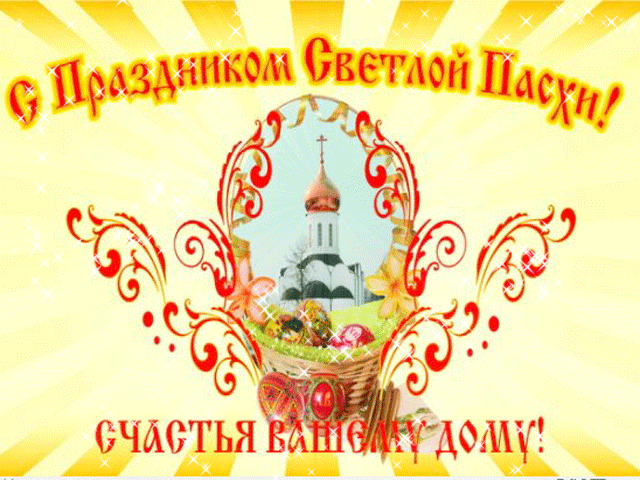 Спасибо
                   за
              внимание!
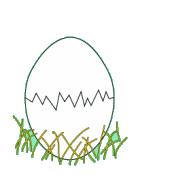